PEFA 2016
and example of its recent application in Albania
Slides partially selected from the training materials of the PEFA secretariat
PEFA objectives
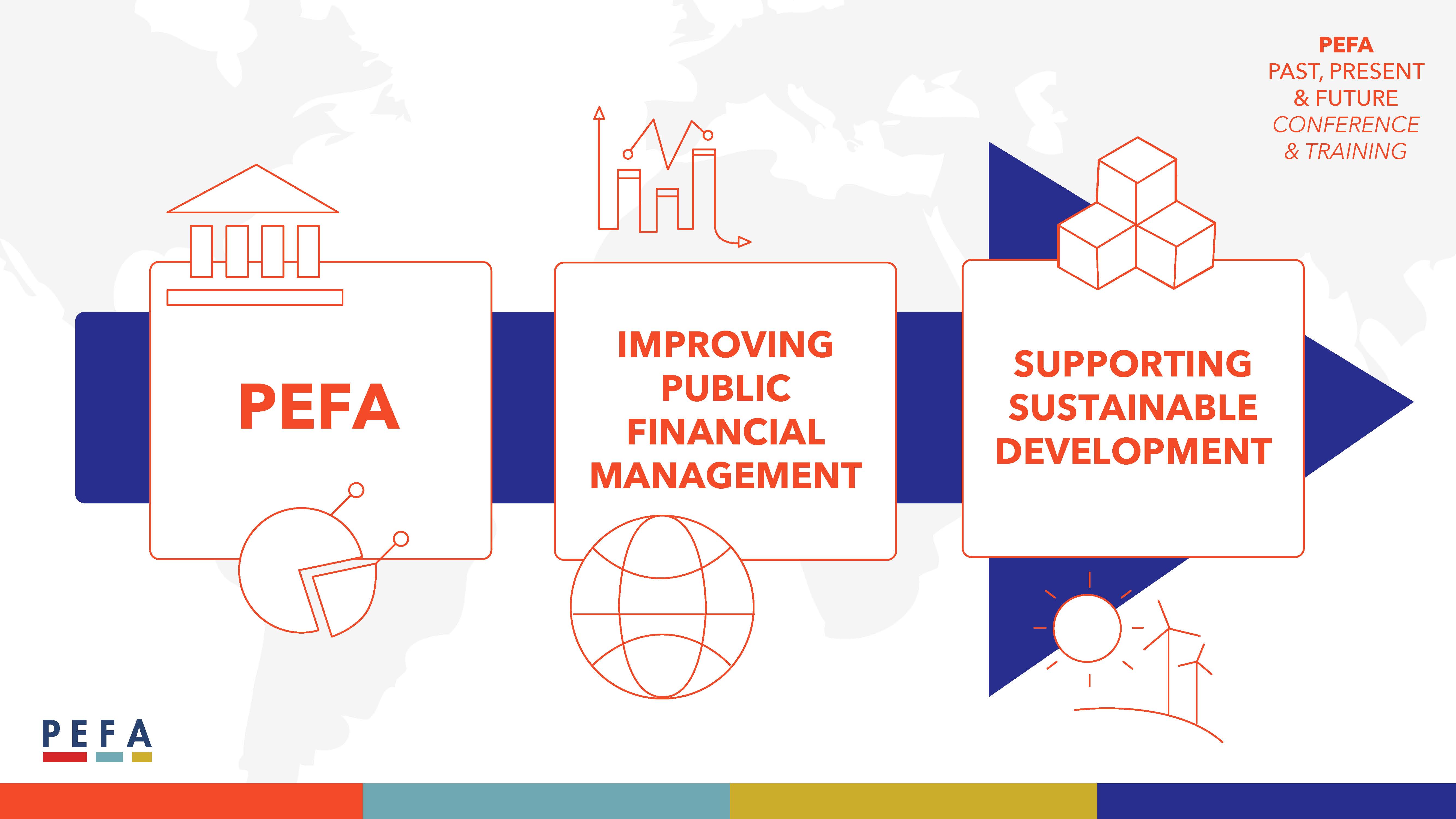 2
PEFA Guiding principles
A country-led agenda: a country led PFM reform strategy and action plan.
A coordinated program of support: an integrated, multi-year program of support from international development partners that is aligned with the government’s strategy.
A shared information pool: a framework for measuring results that provides consistent information on country PFM performance, including progress over time.
3
[Speaker Notes: PEFA approach to PFM:
A country-led PFM reform program, including a strategy and action plan reflecting country priorities; implemented through government structures
A coordinated program of support,  covering analytical, technical and financial support
A common information pool, based on a framework for measuring performance and monitoring results over time i.e. the PFM Performance Measurement Framework]
PEFA Framework in a nutshell
PEFA is a standardized methodology with two components
A standard set of high level PFM indicators to assess performance 
A concise, integrated performance report
Its purpose is to:
Provide a thorough, consistent and evidence-based analysis of PFM performance at a specific point in time
Assess how PFM impacts on key budget outcomes - fiscal discipline, efficient resource allocation, efficient service delivery
Establish the foundation for analyzing and improving in PFM
PEFA does not:
Assess causes for good or poor performance
Assess government policies
4
What does the PEFA framework cover? PEFA and GFS 2014 structure of the public sector
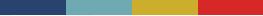 5
[Speaker Notes: The core PEFA methodology was initially focused on central government, including related oversight and accountability institutions, such as the legislature and supreme audit institutions. 

The scope of the category of “central government”, as used in PEFA, is based on the classification structure developed by the International Monetary Fund (IMF) for Government Finance Statistics (GFS). 

PEFA methodology refers to the GFS terminology where possible to provide a standard basis of reference, but this does not imply that PEFA is only relevant where GFS methodology is used. PEFA is adaptable to situations where other classifications and standards are used.

The PEFA indicator set is focused on the financial operations of the entire level of government covered by the assessment. 
For instance, activities of central government implemented outside the budget are included in the coverage of a small number of indicators and are referred to as expenditure and revenue of extrabudgetary units and expenditure and revenue related to the extrabudgetary activities of budgetary units—for example, in PEFA indicator (PI)-6. 
Public corporations are referred to in PI-10. Subnational governments with a direct relationship to central government are referred to in PI-7 and PI‑10. 
While initially developed for central government PEFA has increasingly been used in the assessment of subnational government PFM performance.]
7 PEFA pillars of PFM performance
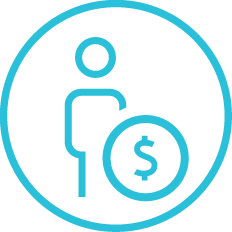 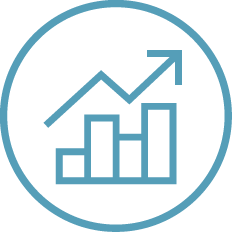 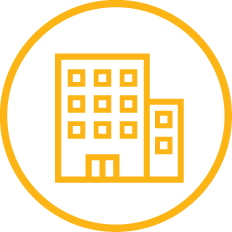 Pillar One
Budget reliability
Pillar Two
Transparency of public finances
Pillar Three
Management of assets and liabilities
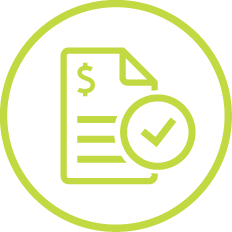 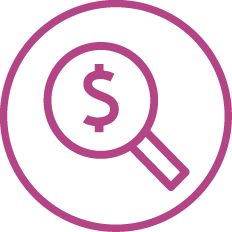 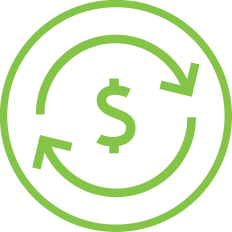 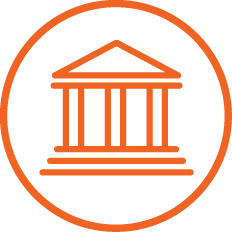 Pillar Seven
External scrutiny and audit
Pillar Six
Accounting and reporting
Pillar Five
Predictability and control in budget execution
Pillar Four
Policy-based fiscal 
strategy and budgeting
6
[Speaker Notes: PEFA identifies seven pillars of performance in an open and orderly PFM system that are essential to achieving these objectives. The seven pillars thereby define the key elements of a PFM system. They also reflect what is desirable and feasible to measure. The pillars are as follows:

Budget reliability. The government budget is realistic and is implemented as intended. This is measured by comparing actual revenues and expenditures (the immediate results of the PFM system) with the original approved budget.
Transparency of public finances. Information on PFM is comprehensive, consistent, and accessible to users. This is achieved through comprehensive budget classification, transparency of all government revenue and expenditure including intergovernmental transfers, published information on service delivery performance and ready access to fiscal and budget documentation.
Management of assets and liabilities. Effective management of assets and liabilities ensures that public investments provide value for money, assets are recorded and managed, fiscal risks are identified, and debts and guarantees are prudently planned, approved, and monitored.
Policy-based fiscal strategy and budgeting. The fiscal strategy and the budget are prepared with due regard to government fiscal policies, strategic plans, and adequate macroeconomic and fiscal projections.
Predictability and control in budget execution. The budget is implemented within a system of effective standards, processes, and internal controls, ensuring that resources are obtained and used as intended.
Accounting and reporting. Accurate and reliable records are maintained, and information is produced and disseminated at appropriate times to meet decision-making, management, and reporting needs.
External scrutiny and audit. Public finances are independently reviewed and there is external follow-up on the implementation of recommendations for improvement by the executive.

Within the seven broad areas marked by these pillars, PEFA defines 31 specific indicators that focus on key measureable aspects of the PFM system. PEFA uses the results of the individual indicator calculations, which are based on available evidence, to provide an integrated assessment of the PFM system against the seven pillars of PFM performance. It then assesses the likely impact of PFM performance levels on the three desired budgetary outcomes: aggregate fiscal discipline, strategic allocation of resources, and efficient service delivery.]
PEFA and the budget cycle
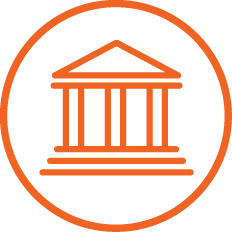 Policy-based fiscal 
strategy and budgeting
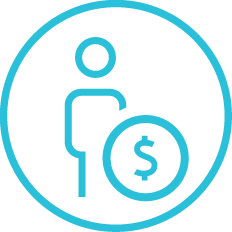 Transparency of public finances
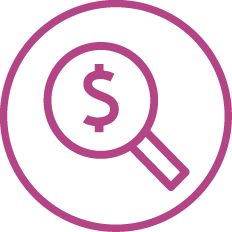 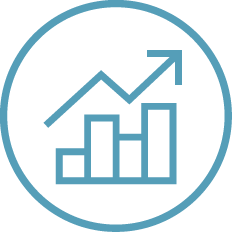 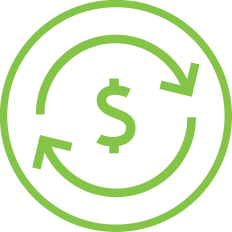 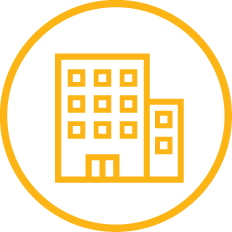 Management of assets and liabilities
Budget reliability
Predictability and control in budget execution
External scrutiny and audit
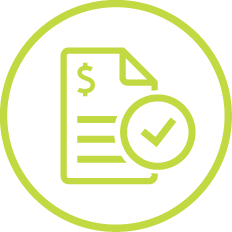 7
Accounting and reporting
PEFA performance indicators
I. Budget Reliability  
PI-1. Aggregate expenditure outturn 
PI-2. Expenditure composition outturn 
PI-3. Revenue outturn 
II. Transparency of public finances
PI-4. Budget classification	
PI-5. Budget documentation	
PI-6. Central government operations outside financial reports	
PI-7. Transfers to subnational governments
PI-8. Performance information for service delivery	
PI-9. Public access to fiscal information	
III. Management of Assets & liabilities
PI-10. Fiscal risk reporting
PI-11. Public investment management
PI-12. Public asset management
PI-13. Debt management
IV. Policy-based fiscal strategy and budgeting
PI-14. Macroeconomic and fiscal forecasting
PI-15. Fiscal strategy
PI-16. Medium-term perspective in expenditure budgeting
PI-17. Budget preparation process
PI-18. Legislative scrutiny of budgets
V. Predictability and control in budget execution
PI-19. Revenue administration
PI-20. Accounting for revenue
PI-21. Predictability of in-year resource allocation
PI-22. Expenditure arrears
PI-23. Payroll controls	
PI-24. Procurement
PI-25. Internal controls on nonsalary expenditure
PI-26. Internal audit
VI. Accounting and reporting
PI-27. Financial data integrity	
PI-28. In-year budget reports	
PI-29. Annual financial reports	
VII. External scrutiny and audit
PI-30. External audit
PI-31. Legislative scrutiny of audit reports
8
Pillar five: Predictability and control in budget execution
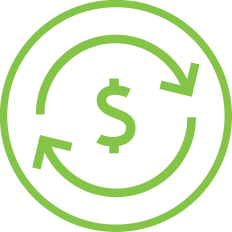 The budget is implemented within a system of effective standards, processes, and internal controls, ensuring that resources are obtained and used as intended.
PI-26 Internal audit
Pillar five: Predictability and control in budget execution
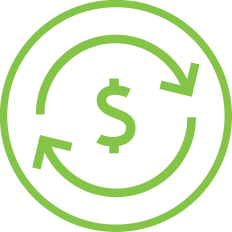 10
Pillar five: Predictability and control in budget execution
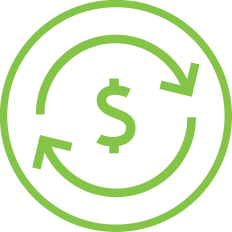 11
Pillar five: Predictability and control in budget execution
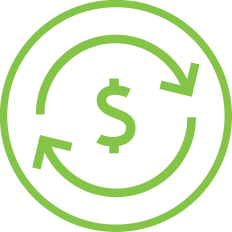 12
Pillar five: Predictability and control in budget execution
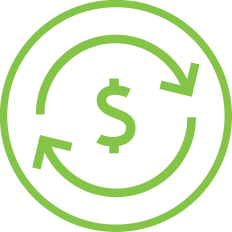 13
Pillar five: Predictability and control in budget execution
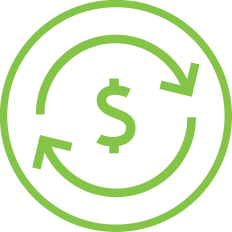 14
Pillar five: Predictability and control in budget execution
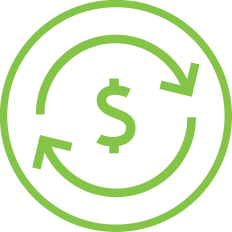 15
Pillar five: Predictability and control in budget execution
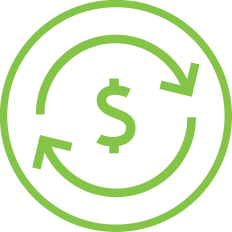 16
Pillar five: Predictability and control in budget execution
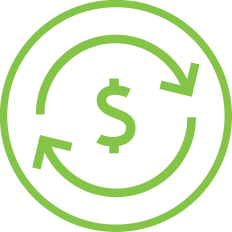 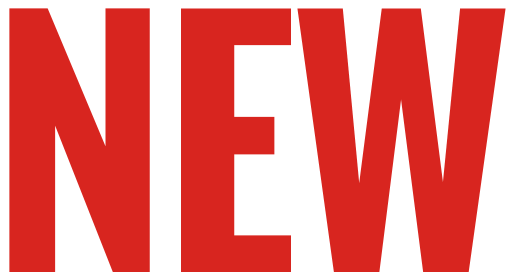 17
Albania Assessment 2017 Pillar five: Predictability and control in budget execution
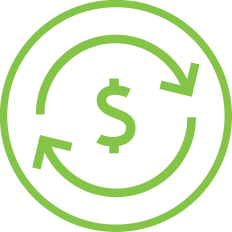 While the stock of historic expenditure arrears was largely cleared, it was not possible to fully prevent new arrears and MOF does not have a systemic reporting approach to monitor arrears through the treasury system. 
Significant cash balances are held outside the treasury single account and not consolidated, thus reducing possibilities for cash management.
Work on modernizing IT systems and budget laws are positive developments however these take time to be fully embedded into budget institutions; many of whom still rely on manual systems and outdated procedures.
Pillar six: Accounting and reporting
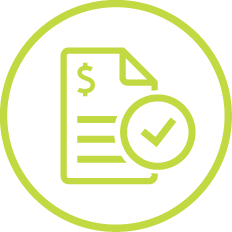 Accurate and reliable records are maintained, and information is produced and disseminated at appropriate times to meet decision-making, management, and reporting needs.
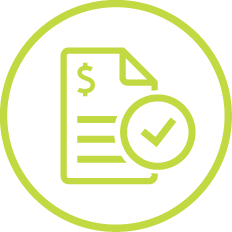 Pillar six: Accounting and reporting
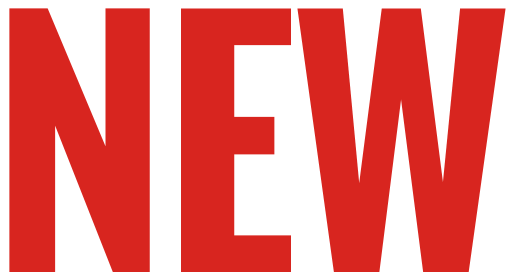 20
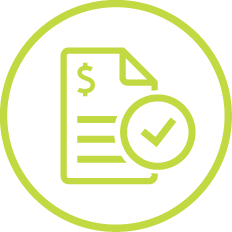 Pillar six: Accounting and reporting
21
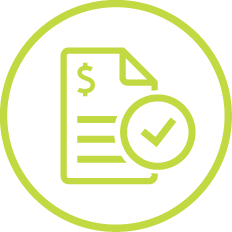 Pillar six: Accounting and reporting
22
Albania Assessment 2017 Pillar six: Accounting and reporting
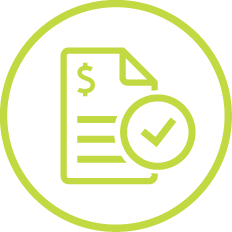 Accounts reconciliation and the integrity of financial data are strengths within the Albanian PFM system. 
Both in-year and annual budget reporting could be improved by allowing users to compare the execution of the budget with the original budget allocation.
Guidance developed by the PEFA Secretariat to support PEFA users
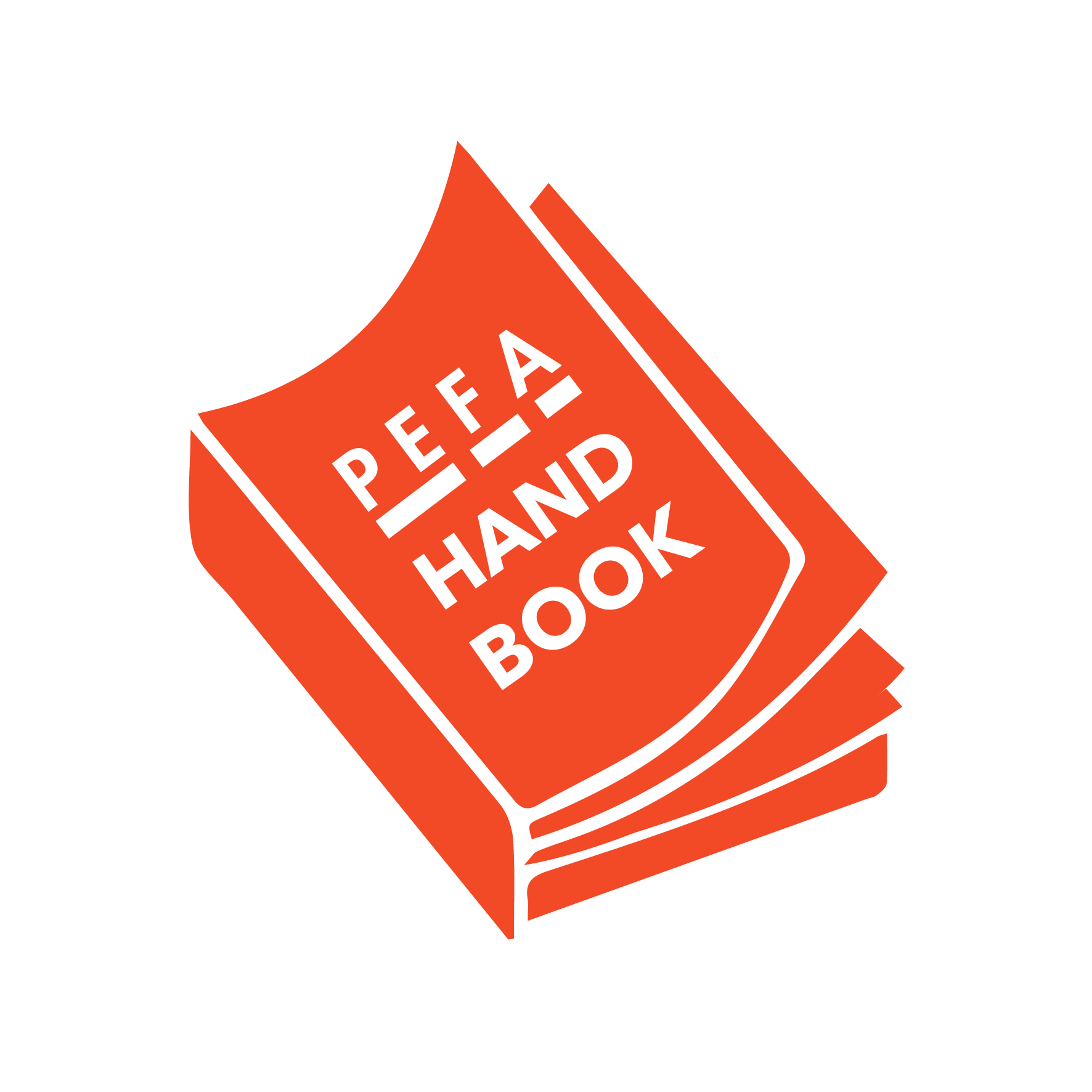 www.pefa.org
24
[Speaker Notes: The purpose of the handbook is to provide users (i.e. assessors, managers and other interested stakeholders) with detailed technical guidance on planning, implementing and using PEFA 2016. The handbook is divided into four separate parts.

The user guidance also includes a glossary of terms and FAQs which will be regularly updated in response to questions, queries and clarifications raised by our PEFA community.]
Get in touch with the PEFA Secretariat
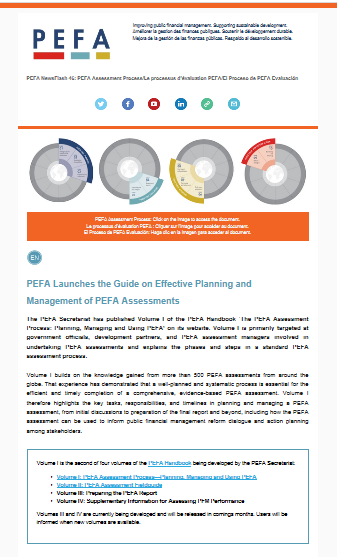 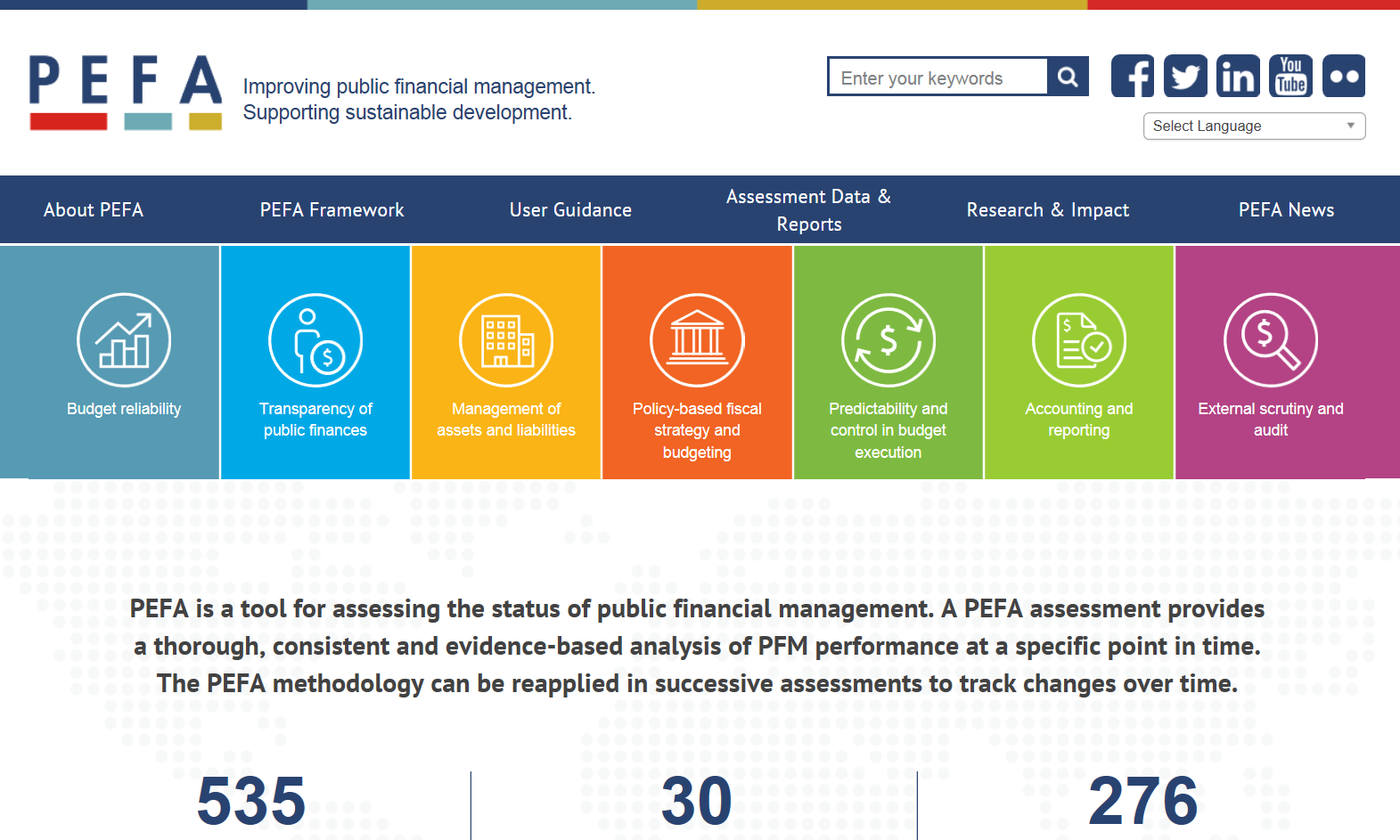 www.pefa.org
PEFA Newsletter
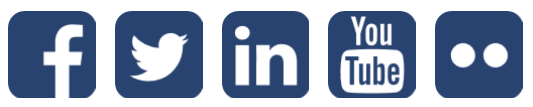 #PEFA2016
25